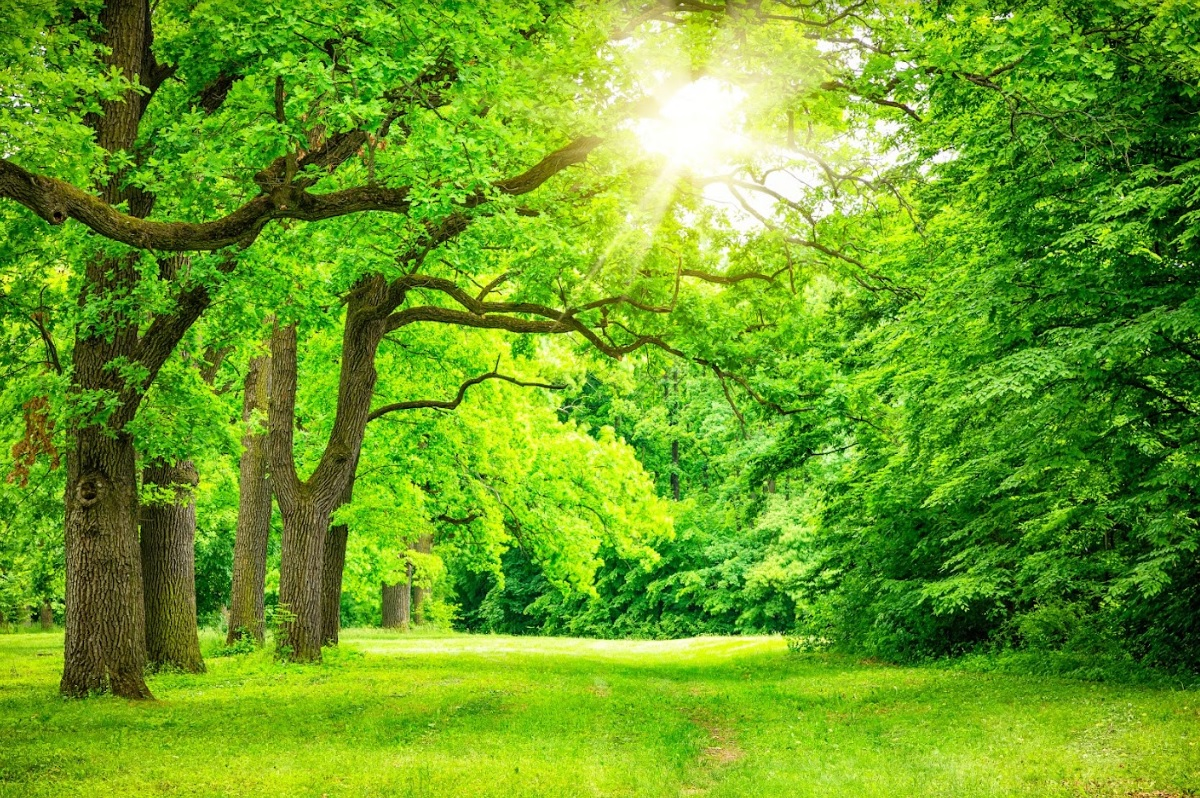 ỦY BAN NHÂN DÂN QUẬN LONG BIÊN
TRƯỜNG MẦM NON CHIM ÉN
KPKH 
“ Cây xanh và môi trường sống”
Khối mẫu giáo nhỡ
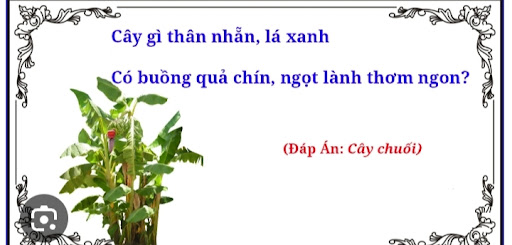 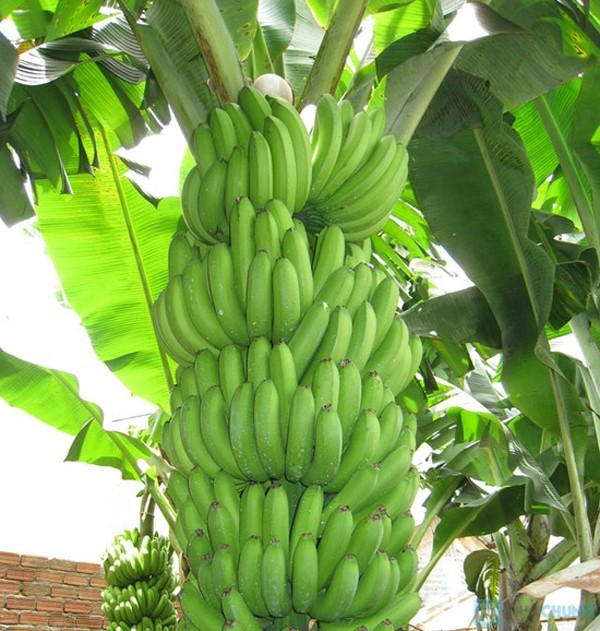 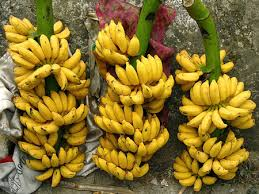 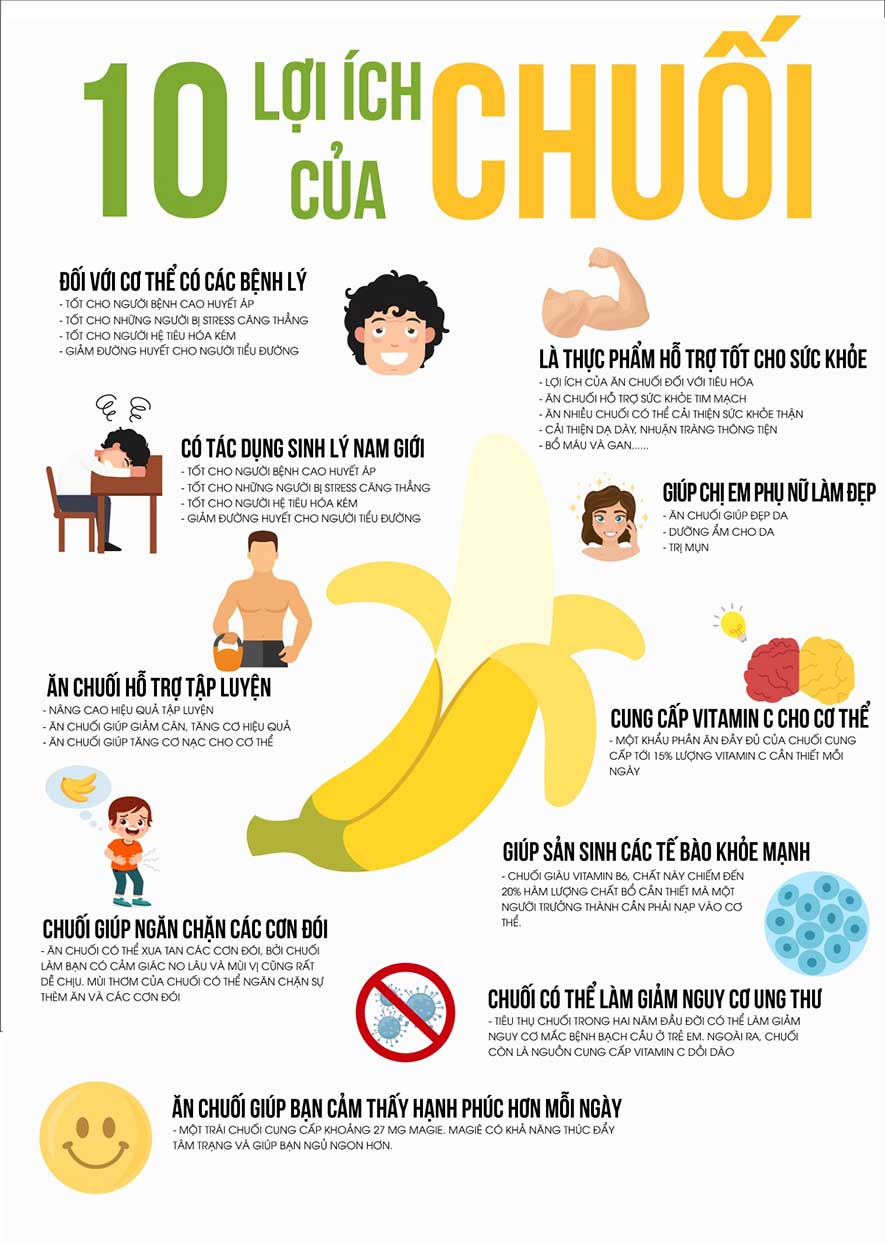 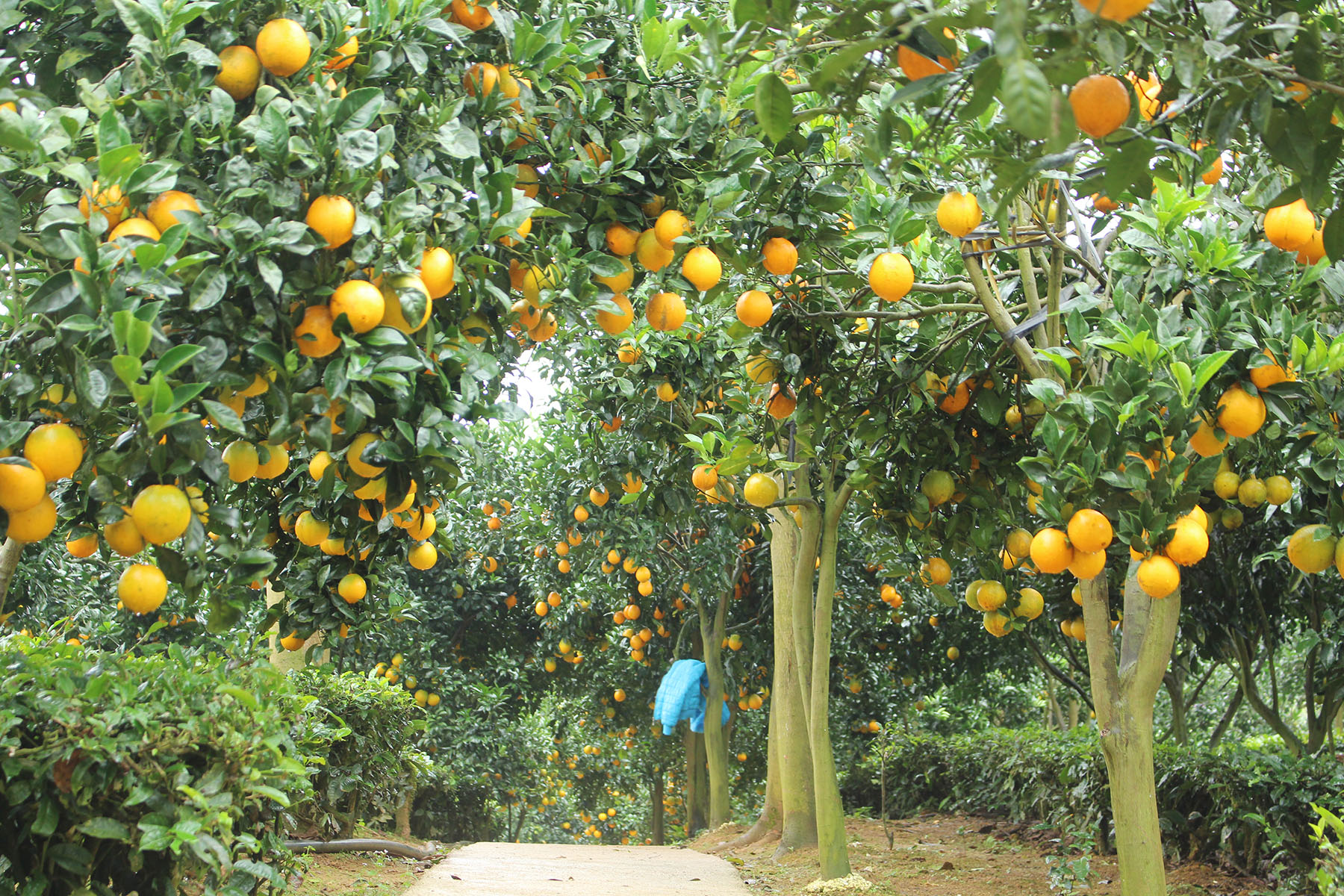 Cây ăn quả
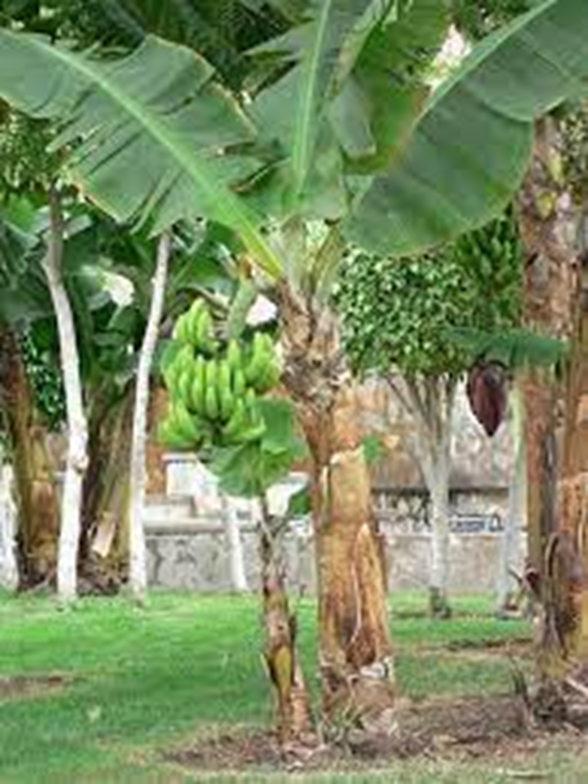 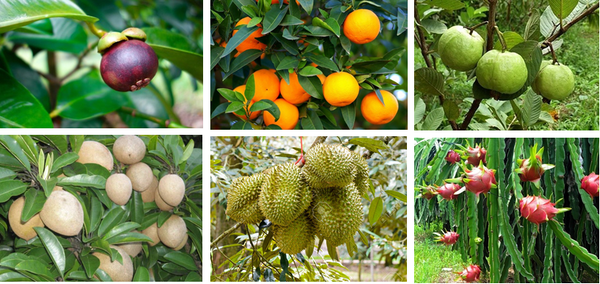 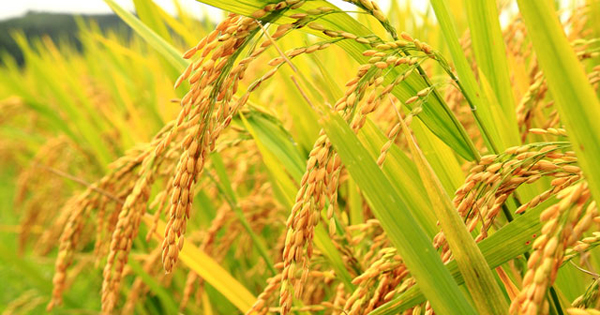 Cây lương thực
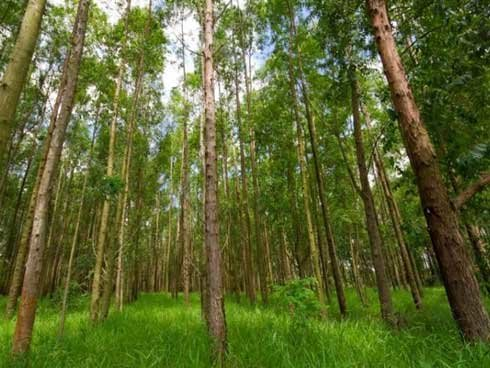 Cây lấy gỗ
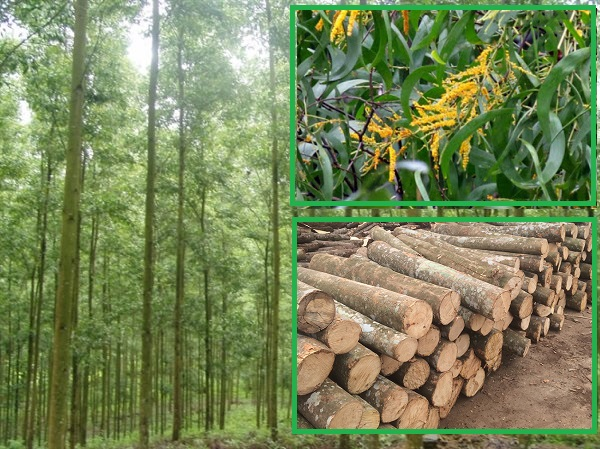 So sánh
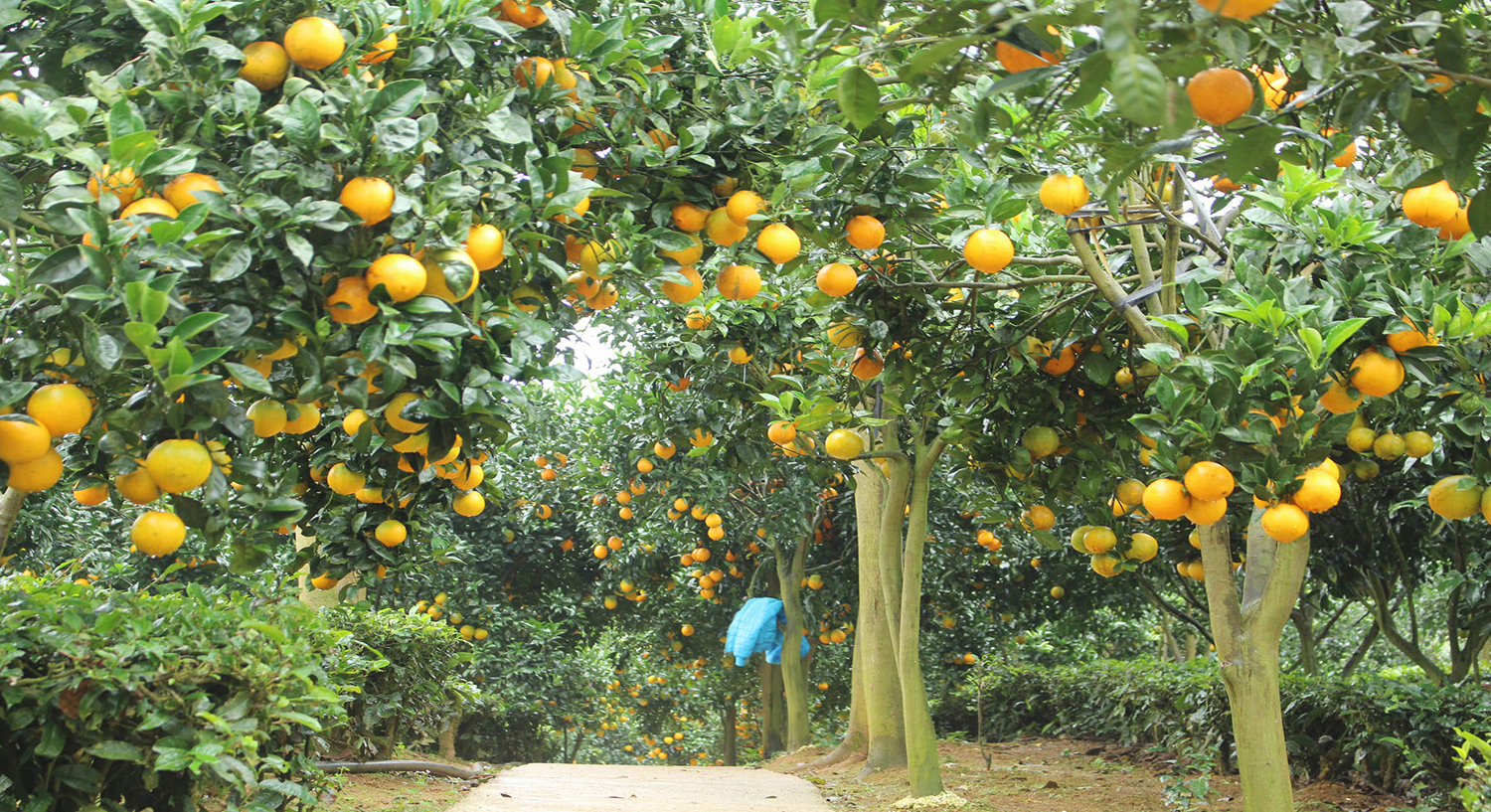 Môi trường sống
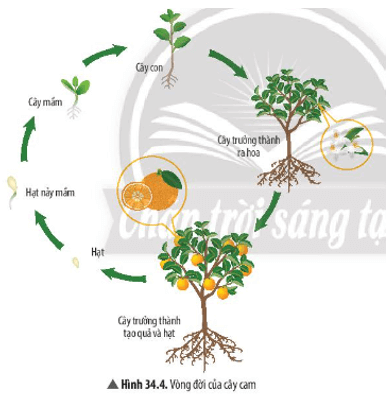